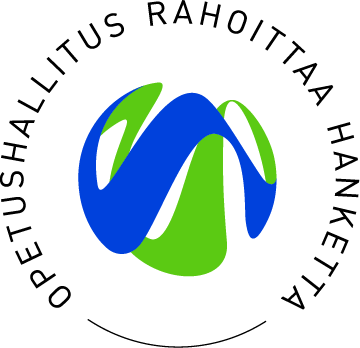 Lapset ja nuoret koulun kestävyystyön kirittäjinä
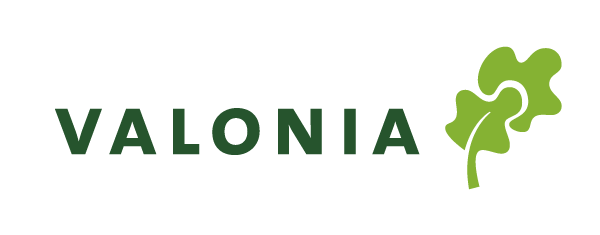 Miten koulussa voidaan edistää kestävää kehitystä?
Kirittäjissä pääsette tutustumaan koulun kestävän kehityksen työhön ja päätöksentekoon
Projektin aikana tapaatte sivistystoimenjohtajan/rehtorin ja voitte tuoda mieltä askarruttavat asiat esille
Keskusteluun valmistaudutaan rastikierroksen ja tehtävien avulla
Mihin asioihin te haluatte vaikuttaa koulussa?
Jotta koulua voidaan kehittää parempaan suuntaan, on tärkeää saada oppilaiden näkökulmia keskusteluun mukaan
Keskustellen pystyy ymmärtämään toisia paremmin ja ratkaisemaan asioita yhdessä!
Kirittäjissä saatte oman äänenne kuuluviin ja pääsette mahdollisuuksien mukaan vaikuttamaan koulun kehittämiseen
Projekti koostuu kolmesta vaiheesta:
Mitä kirittäjät edellä, Sitä muut perässä!